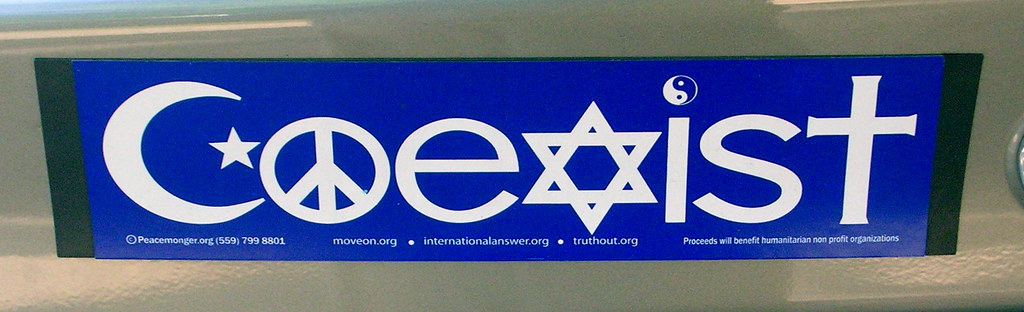 Christian perspective on Exclusivity
[Speaker Notes: How many have seen this bumper sticker or sign?
The more casual observers would think that this means the famous Rodney King quote “why can’t we all just get along”?
The unfortunate truth is that this is used to coerce the masses or bully religions into dropping claims of exclusivity.


Chainsaw example – today is only meant to be priming the engine.]
Exclusivity?
News story exclusives
Ticketed events
Artwork

“The inability to exist or be true if something else exists or is true”
[Speaker Notes: Exclusivity.  What is it? Exclusivity is “the inability to exist or be true if something else exists or is true”.  When we say that the Christian faith is exclusive, and it is, we mean that because it is true, all other religions are false.  This is a leading reason why Christians are called bigots.]
Forms of Truth
Subjective truth (opinion)
Objective truth (fact)
[Speaker Notes: In our culture it has become taboo to state that someone else is wrong.  I don’t mean wrong about little things. For example, I believe peanut butter, baked beans, mayonnaise and ranch dressing are all disgusting.  Many in this room may gasp in shock and say that some or all of those are parts of life’s truest joys! We can disagree, but this is on something subjective.  To me, they are disgusting, to you they are not and that’s okay. It is a subject that is not exclusive. In this regard the statement “this is true for me” is entirely valid.  This is subjective truth.
Unfortunately this “it is true for me” mentality has become pervasive in our culture.  As I said, in some cases this is completely okay but when we get into areas of exclusivity we cannot have subjective truth.  “It is true for me” is an perfect example in the belief that truth is subjective. Unfortunately we know that there is objective truth in the world.  2+2 = 4. Gravity. The physics of sound and frequency. This is objective truth.

There is objective truth.  Subjective truth are things that are true depending on other circumstances.  Objective truth is true regardless of any external influences.]
Christianity is Exclusive
John 14:6
Christ said “the” not “a”
Christ said “no one” not “some”
Christ, who he said he was or just a good man?
Mad, Bad or God
John Duncan (1859) Christ either deceived mankind by conscious fraud, or He was Himself deluded and self-deceived, or He was Divine. There is no getting out of this trilemma. It is inexorable.
Liar, Lunatic or Lord (C.S. Lewis)
[Speaker Notes: Christianity claims, rightfully so, to be objective truth.  This makes us exclusive. It means that IF Christianity is true then every other world religion is not true.  This opens us to the question “how do you know that Christianity is true?” How many of you have ever been asked that question?
John 14:6 I am the way, the truth and they light.  No one gets to the Father but through me.Logical argument that Christ cannot simply be a good man.  He either has to be who he said he was or insane.  Simply being a good prophet is impossible.

C.S. Lewis Liar, Lunatic or Lord

to have authority to forgive sins — behaving as if he really was "the person chiefly offended in all offences."[15]
to have always existed, and
to intend to come back to judge the world at the end of time.[16]]
Why is Christianity Truth?
How do you know that Christianity is true?
Worldview
All squares are rectangles but not all rectangles are squares
All religions are worldviews but not all worldviews are religions.
Religion and worldview
Just a worldview
[Speaker Notes: Christianity claims, rightfully so, to be objective truth.  This makes us exclusive. It means that IF Christianity is true then every other world religion is not true.  This opens us to the question “how do you know that Christianity is true?” How many of you have ever been asked that question?
This is a question that every Christian should be able to answer.  To answer that question we need to know how to evaluate worldviews for truth claims.  A religion is effectively a documented version of a worldview. Your worldview is like the glasses that you see the world through.  It is like the square and a rectangle. All squares are rectangles but not all rectangles are squares. All religions are worldview but not all worldviews are religion.  We could say that atheism is a religion but doing so in a discussion with an atheist would likely just cause offense.

Mom goggles video 0:08 – 3:26
https://www.youtube.com/watch?v=zkprjeipGD4]
What is a worldview?
Characteristics
Origin
Meaning
Morality
Destiny

Keys
Correspondence
Coherence




Tests
Empirical adequacy
Experiential relevance
Logical consistency
[Speaker Notes: So let’s talk about worldview.  What is a worldview? A worldview answers four key questions: origin, meaning, morality and destiny.  A true worldview answers each of those questions with correspondence to reality and is coherent within itself.  We test worldviews for logical consistency, empirical adequacy and experiential relevance.]
Origin
Where did we come from?
Individuals
Humanity
Life
Universe
Scientists
Hinduism
Christianity
[Speaker Notes: This is where we came from.  It includes us as individuals, us as the human species, life in general and the entire universe.

Scientist:
	Universe
		Cause and effect – big bang, what was the cause?
		Law of energy – energy can neither created or destroyed, only changed forms
		Stephen Hawking – “The law of nature itself tells us that not only could the universe have popped into existence without any assistance, like a proton, and have required nothing in terms of energy, but also it is possible that nothing caused the Big Bang. Nothing.”
Hindu (more 1.5 billion global believers, ~25% of all humans)
	Three gods (of millions) in triumvirate responsible for creation, upkeep and destruction.
	Brahma – created female god Shatarupa to help him, lusted after her, generated 4 heads to view her everywhere so she went vertical and he created a 5th to stop that.  
	She then changed herself into every creature to avoid him and he changed himself into the male version of every one creating the life on earth.
	Shiva then punished him and removed the 5th head and decreed that Brahma not be worshiped because of his transgressions
	The 4 main holy scriptures of Hinduism were said to have been spoken by each of Brahma’s remaining heads.
Christian
	Genesis 
	John 1:1 (cause and effect)]
Meaning
Why are we here?  What is our purpose?
Douglas Adams
Monty Python
 "Try and be nice to people, avoid eating fat, read a good book every now and then, get some walking in, and try and live together in peace and harmony with people of all creeds and nations".
Atheist
“We have learned that God-given purpose is fictional, that intrinsic purpose is fictional, and that personally invented purpose is fictional. But perhaps there is a sensible meaning of “purpose” which refers to something that does exist, just as there are sensible definitions for “water” and “atom” and “malaria” which refer to things that exist, despite our initial conceptual confusions about those terms.”
[Speaker Notes: Douglas Adams, Hitchhikers Guide to the Universe

Atheist - http://commonsenseatheism.com/?p=3970]
Meaning
Christianity
Deut 6:5 / Matt 22:37 / Mark 12:30 / Luke 10:27 
1 Cor 10:31-33
Phil 2:2-4
Gal 5:6b
[Speaker Notes: Love the Lord your God with all your heart, soul, mind and strength.

1 Corinthians 10:31-33 New International Version (NIV)
31 So whether you eat or drink or whatever you do, do it all for the glory of God. 32 Do not cause anyone to stumble, whether Jews, Greeks or the church of God— 33 even as I try to please everyone in every way. For I am not seeking my own good but the good of many, so that they may be saved.

Philippians 2:2-4 New International Version (NIV)
2 then make my joy complete by being like-minded, having the same love, being one in spirit and of one mind. 3 Do nothing out of selfish ambition or vain conceit. Rather, in humility value others above yourselves, 4 not looking to your own interests but each of you to the interests of the others.

Gal 5:6b - The only thing that counts is faith expressing itself through love.
Ties directly to Elim’s mission.]
Morality
What is right and what is wrong?
Does objective morality exist?
Christian View
The Law
Ten Commandments
Sermon on the Mount
[Speaker Notes: 2nd point: Argument with “someone” about whether certain situations were objectively wrong or culturally wrong.]
Destiny
Destiny refers to what happens to us when we leave this earth.
Note: not specifically “when we die”
Atheist Views
Christian View
John 14:1-4
Mark 8:34-37
Revelation
[Speaker Notes: Atheists

	I think that when I die I'll cease to exist, and in some ways I'm happy about that.  Life is hard work.  Life is good, worthy work that I'm proud of and that makes me feel good, for the most part, but even though I'll probably be sad to die (and I'd hate to think I was about to die any time soon), I'm still glad, in principle, that some day life will cease, and my burdens will dissolve with my joys.  I don't want to live forever.
		
	Eternity. Living forever. Whatever philosophical contortions you want to twist yourself through, if you believe in eternity, you are not facing death. Atheists face death. We have to come to grips with the finality of our end without the aid of any comforting fairy tales. It's not easy, but neither is life. Atheists and theists can agree on that, at least. We just don't think death is going to be any different.

	https://www.theatlantic.com/daily-dish/archive/2010/05/what-do-atheists-think-of-death/187003/



John 14:1-4 New International Version (NIV)
Jesus Comforts His Disciples
14 “Do not let your hearts be troubled. You believe in God[a]; believe also in me. 2 My Father’s house has many rooms; if that were not so, would I have told you that I am going there to prepare a place for you?3 And if I go and prepare a place for you, I will come back and take you to be with me that you also may be where I am. 4 You know the way to the place where I am going.”

Mark 8:34-37 New International Version (NIV)
The Way of the Cross
34 Then he called the crowd to him along with his disciples and said: “Whoever wants to be my disciple must deny themselves and take up their cross and follow me. 35 For whoever wants to save their life[a] will lose it, but whoever loses their life for me and for the gospel will save it.36 What good is it for someone to gain the whole world, yet forfeit their soul? 37 Or what can anyone give in exchange for their soul?]
Correspondence
The worldview must agree with reality.
Veggie Tales Water Buffalo song
Example of Quran
More in the tests
[Speaker Notes: The Quran is the only historical document that claims Jesus didn’t really die on the cross.  Christian, Jewish and Atheist historical texts all agree that Jesus died on the cross.  The fact that Quran disagrees means that it does not correspond to reality.]
Coherence
All aspects of the worldview must make sense together.
Also referred to as “stands the test of time.”
How do scientific studies become accepted reality?
Book of Romans
More in the tests.
[Speaker Notes: Scientific studies
	First scientist (or group) generates a hypothesis, tests it, tweaks it, tests again until they find something they believe to be truth.
	Article is published defining the theory, the tests used and the results.
	It is then reviewed by other scientists.  They look for errors in the testing method.  They try the same test to see if they get the same results.
	Then it is published the original scientist’s results and their peers’ results.
	Scientific articles that are not peer-reviewed are not deemed legitimate.]
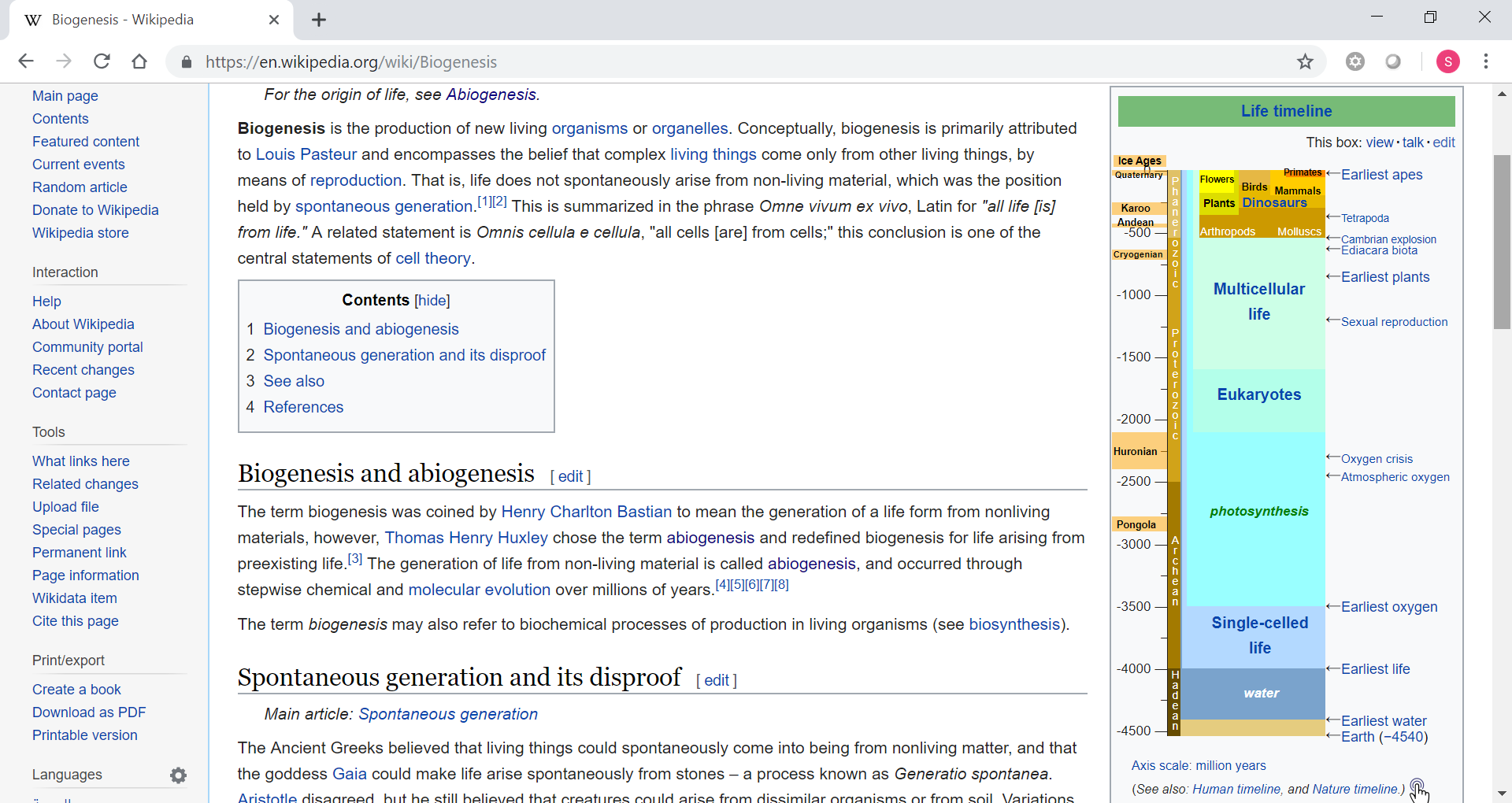 Example of IncoherenceBiogenesis
1 billion
Louis Pasteur, “Omne vivum ex vivo”
All life is from life
Single-cell organism has about 500,000 amino acids
10,000,000,000 - # of years to create 49 (yes, forty-nine) amino acids (10 billion)
13,700,000,000 – how long ago the big bang happened (13.7 billion)
102,040,816,326,530 # of years to get to 500,000 amino accids (102 trillion)
Off by almost 7,500.
How much time required for organization?
2.5 billion
4.5 billion
[Speaker Notes: https://www.physicsoftheuniverse.com/topics_bigbang_timeline.html

http://www.genomenewsnetwork.org/resources/whats_a_genome/Chp1_4_2.shtml

https://www.sciencedirect.com/science/article/pii/0022519377900443]
Empirical Adequacy
Empirical Adequacy means that the worldview is supported by the observable world around us. – Psalm 19
Why “adequacy”?
Why not “accuracy”?
Why not “defensibility”?
Entire Branch of Apologetics; Rick McGough and Josh McDowell’s focus area.
Grand Canyon explained by the Flood and Canyon proves the flood
Plagues of Egypt is an example of “adequacy”
[Speaker Notes: Psalm 19 New International Version (NIV)
Psalm 19[a]
For the director of music. A psalm of David.
1 The heavens declare the glory of God;    the skies proclaim the work of his hands.2 Day after day they pour forth speech;    night after night they reveal knowledge.3 They have no speech, they use no words;    no sound is heard from them.4 Yet their voice[b] goes out into all the earth,    their words to the ends of the world.In the heavens God has pitched a tent for the sun.]
Experiential Relevance
This means “does the worldview mean anything to my life?”
Tiny flying invisible elephants that move faster than the speed of light.
Bible / Cactus Example
Should our personal experience really be part of testing the validity of a worldview?
Mal 3 – test me in this
Logical Consistency
Logical consistency simply means “does it make sense”.
Logical Consistency
Consistent Example
All 4-sided shapes’ angles add to 360 degrees
Angle A is 70 degrees
Angle B is 90 degrees
Angle C is 80 degrees
Therefore angle D is 120 degrees
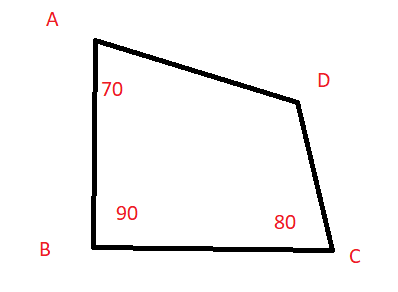 Logical Consistency
Inconsistent Example
All 4-sided shapes’ angles add to 360 degrees
Angle B is 90 degrees
Angle C is 80 degrees
Therefore angle D is 120 degrees
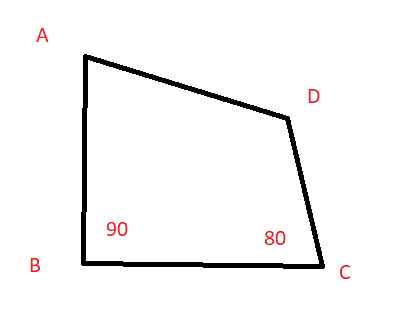 Logical Consistency
Why should we be concerned about this?

Philosophy – study of knowledge
God’s Not Dead
Logical Fallacies
[Speaker Notes: the study of the fundamental nature of knowledge, reality, and existence, especially when considered as an academic discipline.

Ad Hominem – against the man, personal insults.  Bill Nye vs. Ken Hamm debate.

Appeal to Ignorance – Stephen Hawking on determinism, “Everything we do is already determined but since we can’t know what was determined it might as well not be.”

False Dilemma – presented as limited options that really shouldn’t be limited.  Example of limited in the Jesus evil or who he said he was?]
Questions for Reflection
What can you do to increase your ability to answer these questions?
Do you let the Christian worldview have meaning on your daily life?  
How can you increase that?
Additional Resources
https://www.rzim.org/ (Ravi Zacharias); also search YouTube for him
https://qccsa.org/ (local organization)
http://rock.jayden12.com/ (Dave Christy’s site)
https://creationmuseum.org/
C.S. Lewis Books